Week 5- Sun Protection!
The sun is very strong and has gives off UV rays.
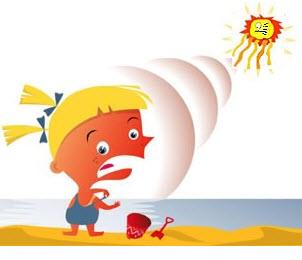 Wear sunscreen to protect yourself from sun rays
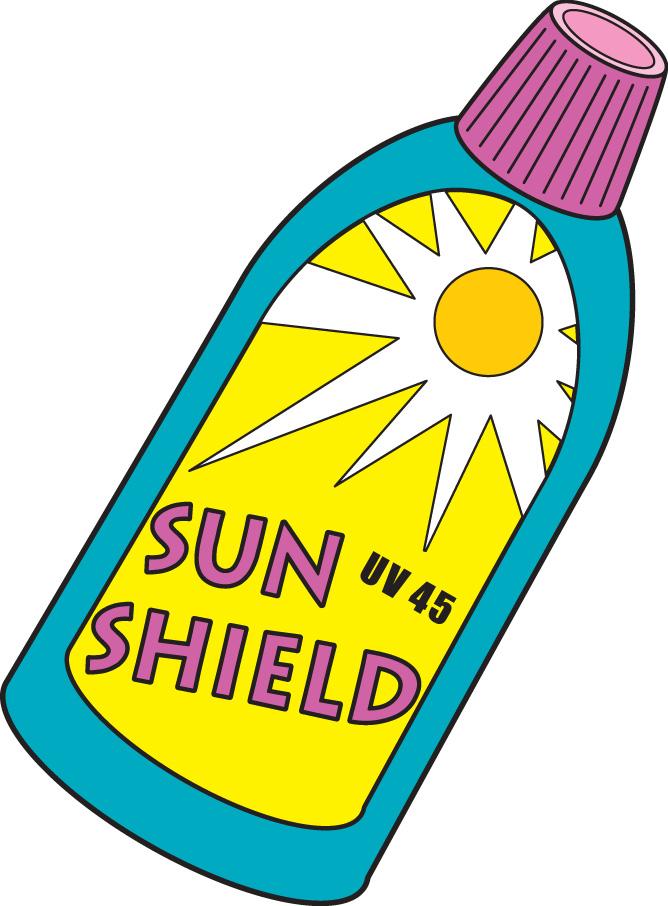 Wear a hat and sunglasses!
Don’t look at the sun!
You could hurt your eyes!
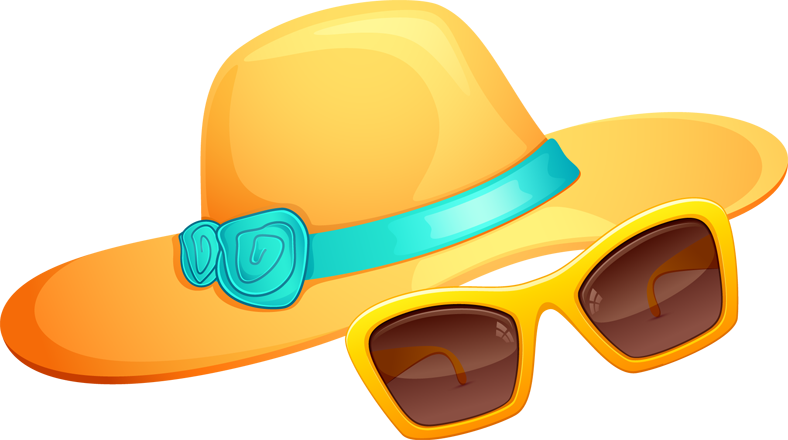 Stay in the shade if you feel hot
Stay hydrated!
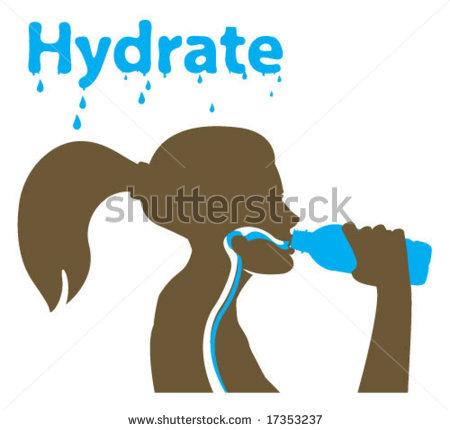 [Speaker Notes: Hydrated]
Sun Safe Play Everyday!
[Speaker Notes: Have students answer the 5 questions.]